Change is good!puberty
6th Grade ShARE
What is puberty?
Your body goes through some amazing changes.
Physical, social, emotional and cognitive
All genders experience puberty and it can begin at any time; usually between the ages of 8-15.
You might feel excited at times and weird at others…like your body is out of control.
why is puberty important?
All of these changes and feelings are NORMAL and it’s important to recognize and understand what your classmates might be experiencing.

Puberty is started by the natural chemicals in our bodies, called hormones.
Sex education for middle school: puberty
Changes during puberty
SOCIAL- how we interact with others
COGNITIVE- how we think, process information and learn
EMOTIONAL- feelings and our awareness of what may or may not cause us to feel certain things
PHYSICAL- how our body is changing
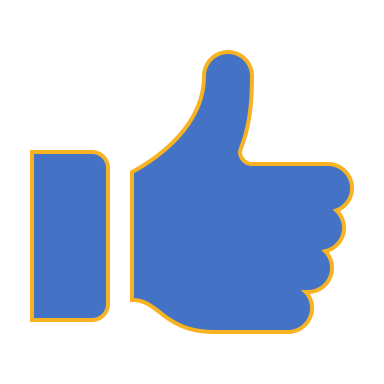 Activity: Change is good
www.classtools.net/vortex/202012-h3bBha
If you have More questions about what is or isn’t happening to your bodyask your…